LE MAROC
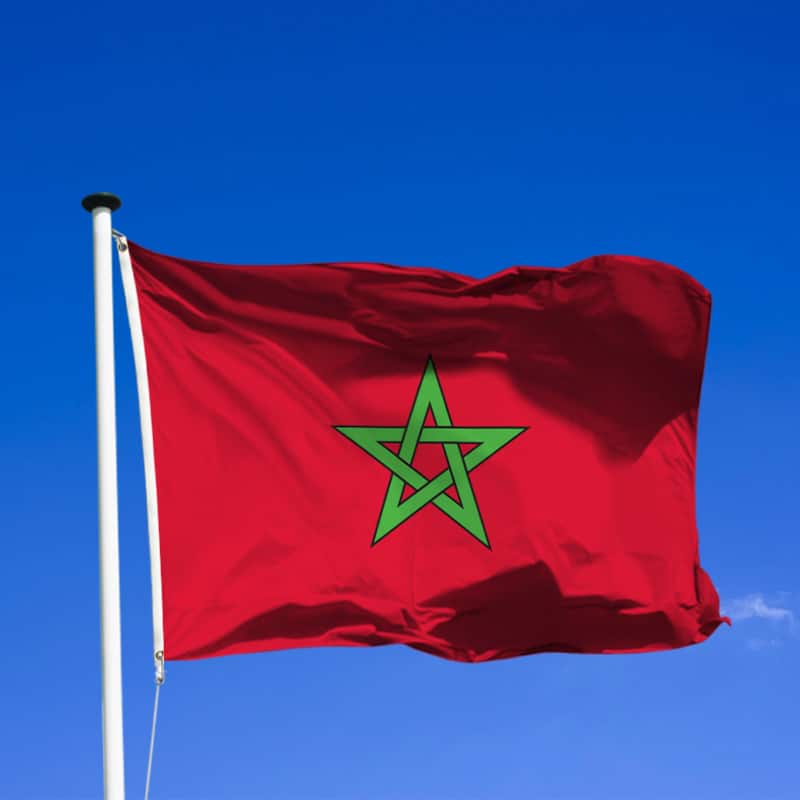 AU NIVEAU GÉOGRAPHIQUE
Le Maroc est situé au nord-ouest de l’Afrique et a comme pays frontaliers l’Algérie, la Mauritanie et l’enclave espagnol. 
Le Maroc a aussi deux littoral: l'Atlantique et la Méditerranée.
LA CARTE DU MAROC
La capitale administrative du pays est la ville de Rabat.
Le pays est sous le règne d’une ‘’monarchie’’ qui a pour Roi Mohamed VI.
LA MONNAIE DU MAROC EST LE DIRHAM
LA LANGUE
Il y a deux sortes de langues: l’arabe et l’amazigh.
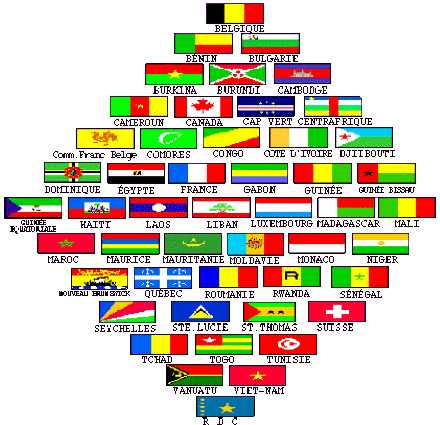 Le Maroc est un pays francophone,le français est notre premiere langue secondaire
Ma ville d’origine: FES
Une ville touristique, qui compte 1 millions d’habitants. 
C’est une ville qui est réputée pour sa médina, (le quartier historique de la ville), classée au patrimoine mondial de l'UNESCO.  
Sa localisation lui à permis d’être la capitale culturelle et on fait d’elle une ville d’échange,  de savants,  de livres ou d’idées.
Les plats typiques:  Le couscous
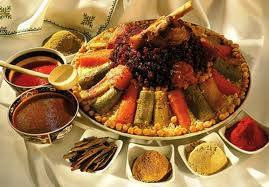 Le Tajine
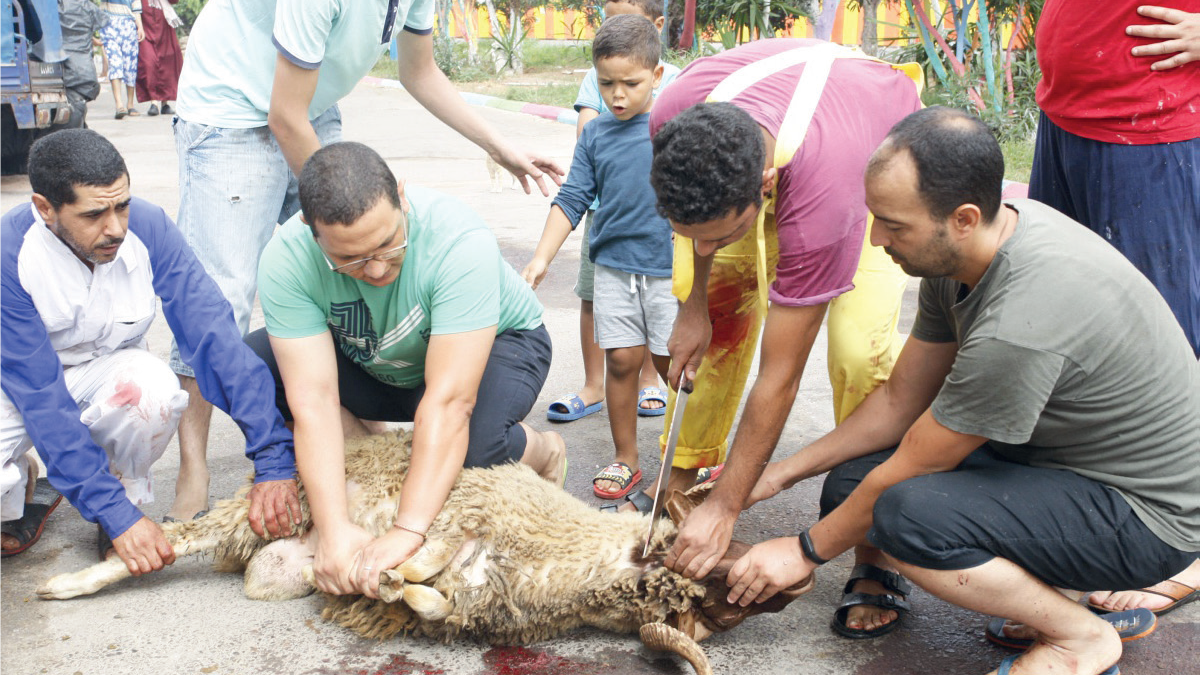 Les fêtes célèbres du Maroc
La fête du mouton (Aïd al-Adha)
Achoura Maroc
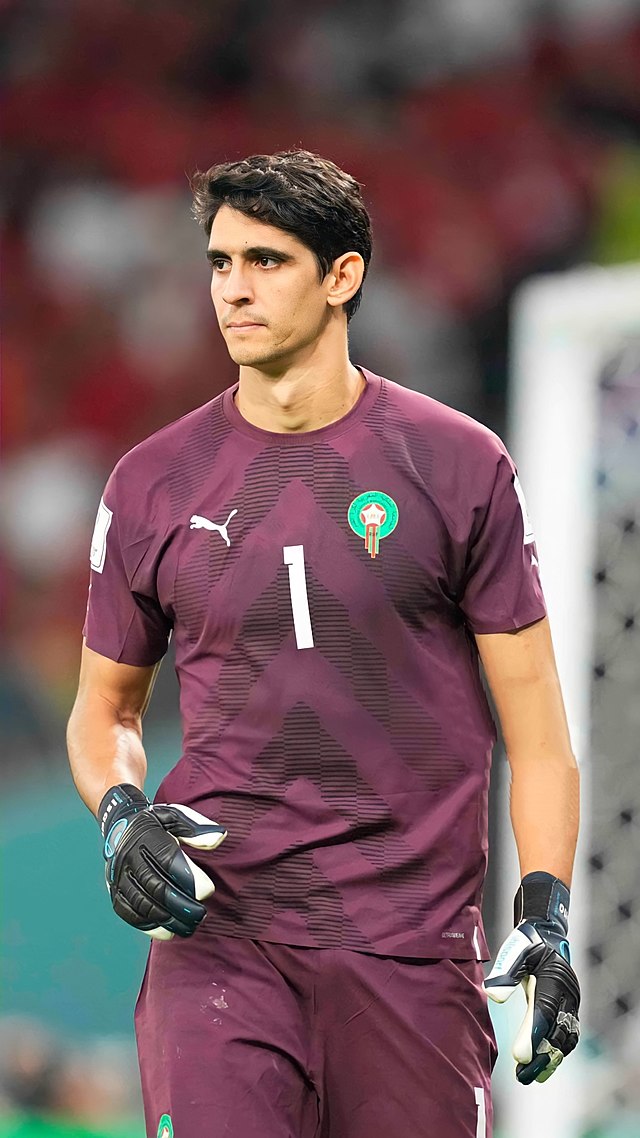 Les personnages célèbres
Achraf Hakimi



Yassine Bouno
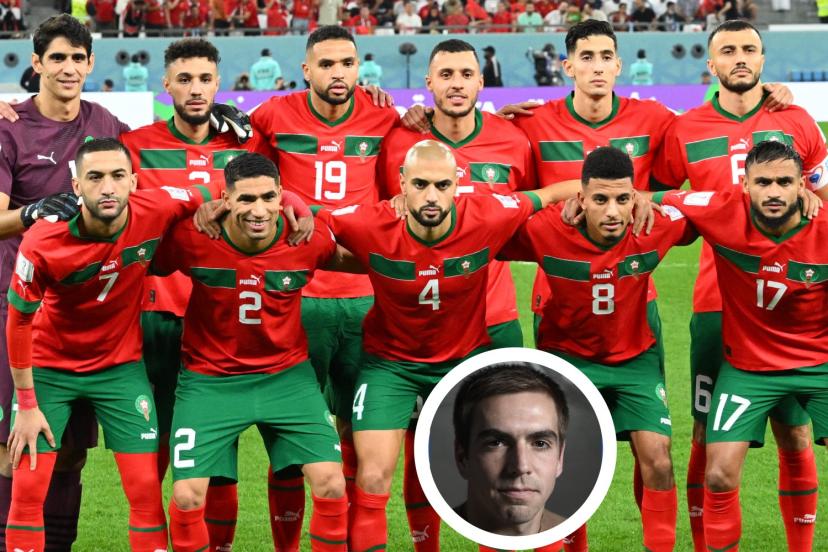 Le sport populaire au Maroc
Le football
Evaluation
Ou se situe la Maroc géographiquement?
Quels sont les plats typiques du Maroc?
Quelles sont les fêtes célèbres au Maroc?
Quelle est la monnaie du Maroc?
Quel est le sport populaire au Maroc?
Quels sont les personnages connus au Maroc?
Est ce que vous avez aimé la culture marocaine?